EVENT 1
Dust event with frontal passage 
27 February 2016

Sebastian Hoch / University of Utah
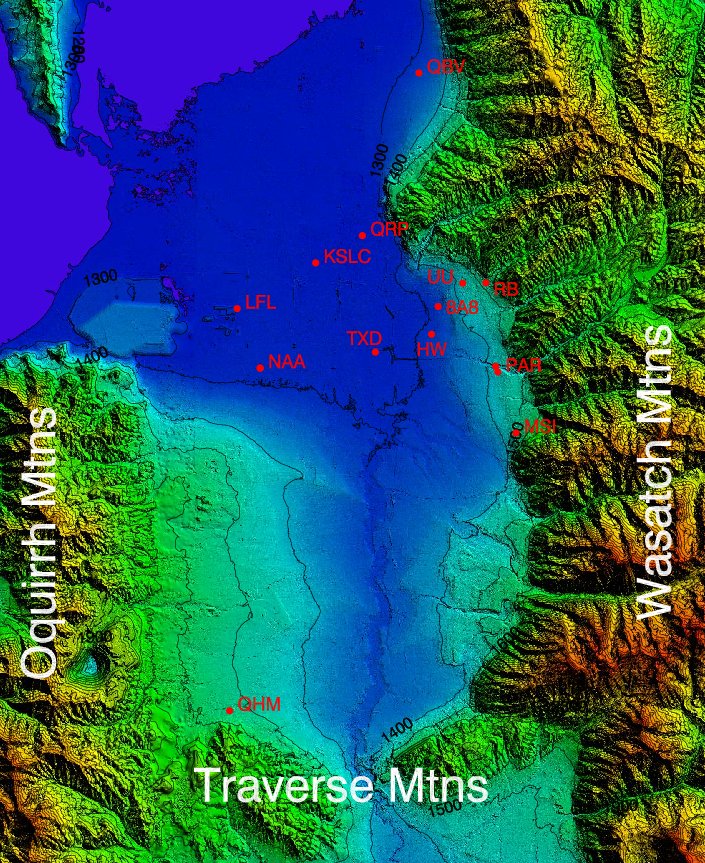 The Salt Lake Valley
27 February 2016
11:57:22 MST
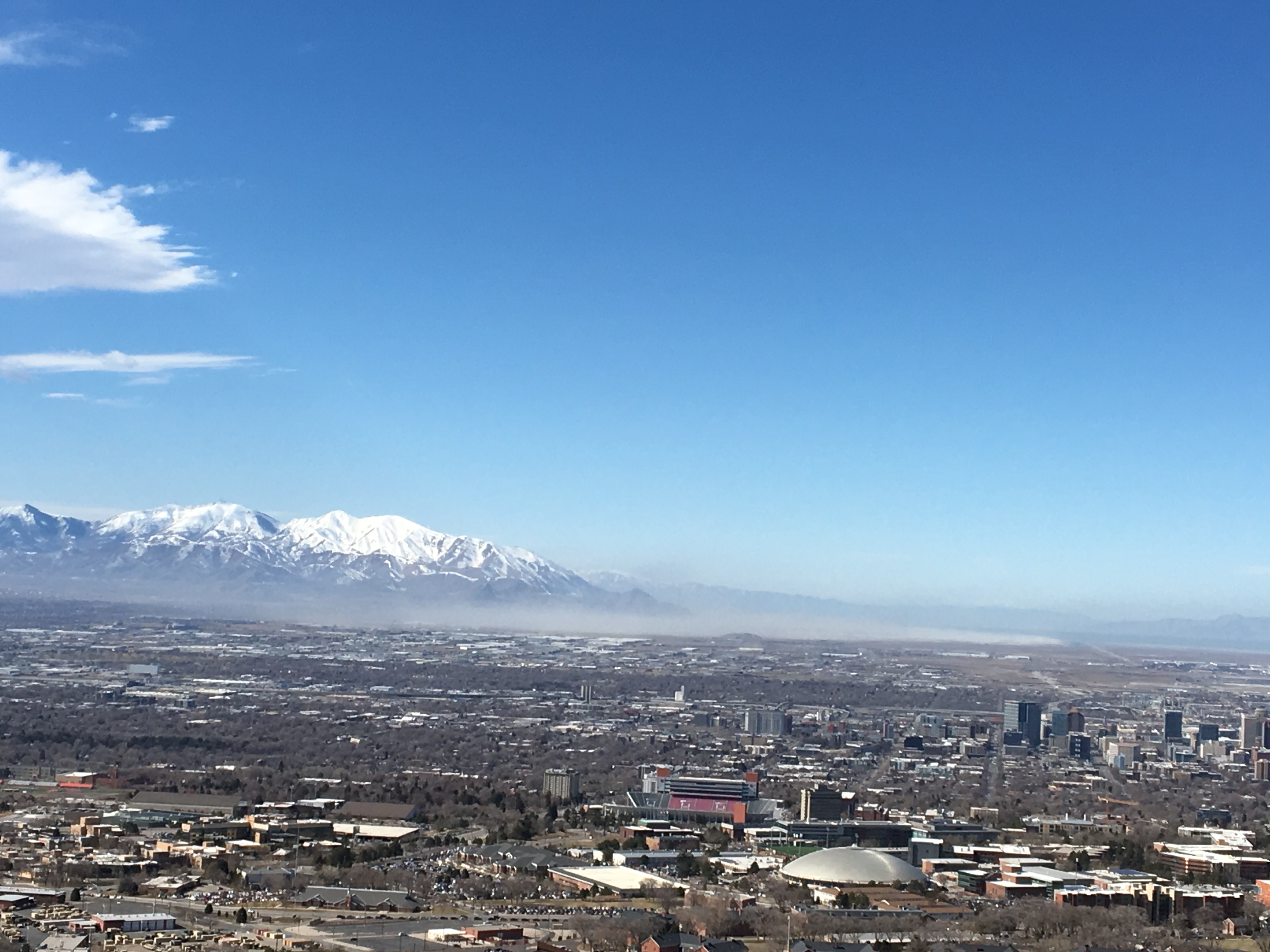 27 February 2016
12:04:04 MST
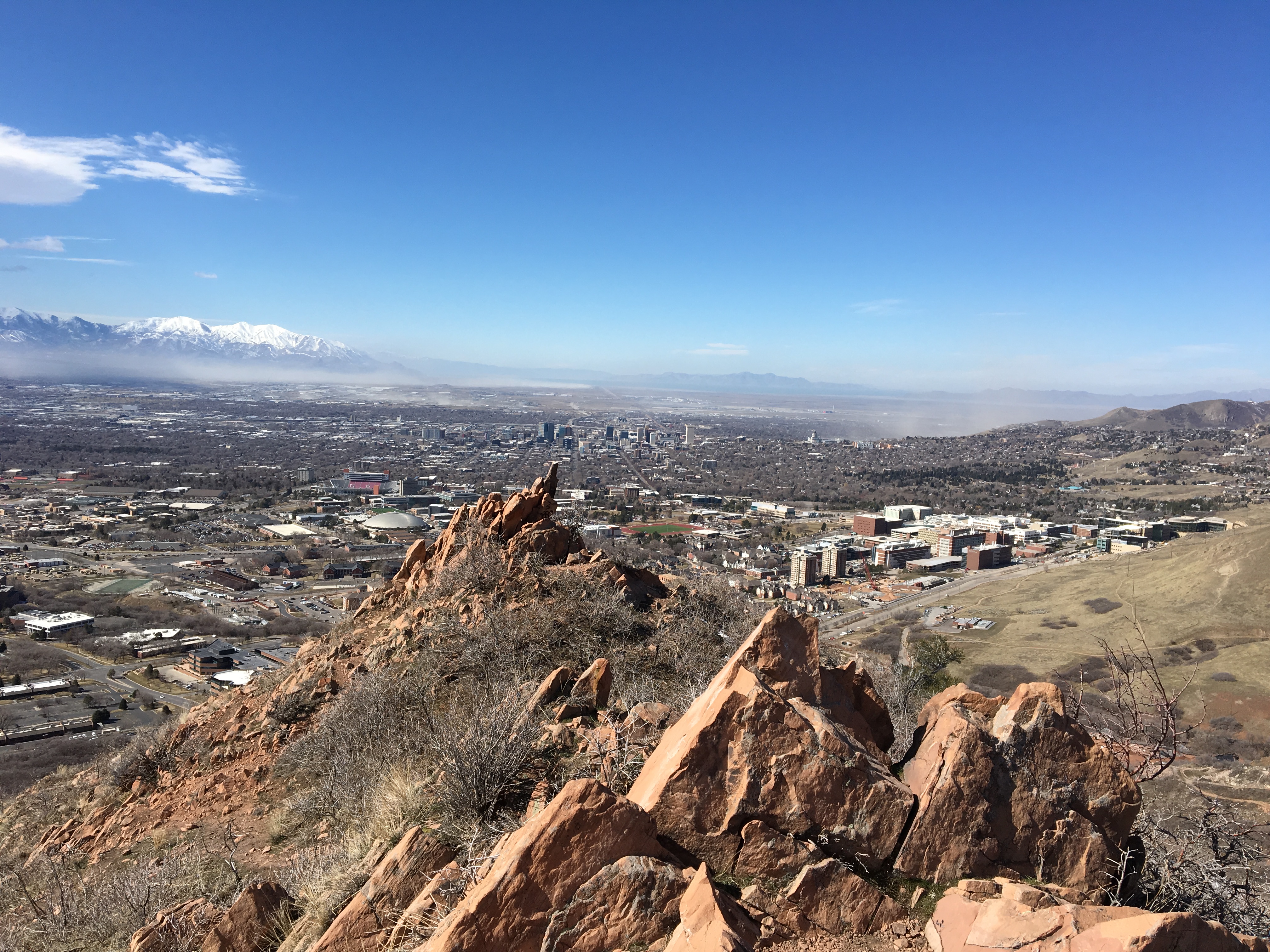 27 February 2016
12:13:54 MST
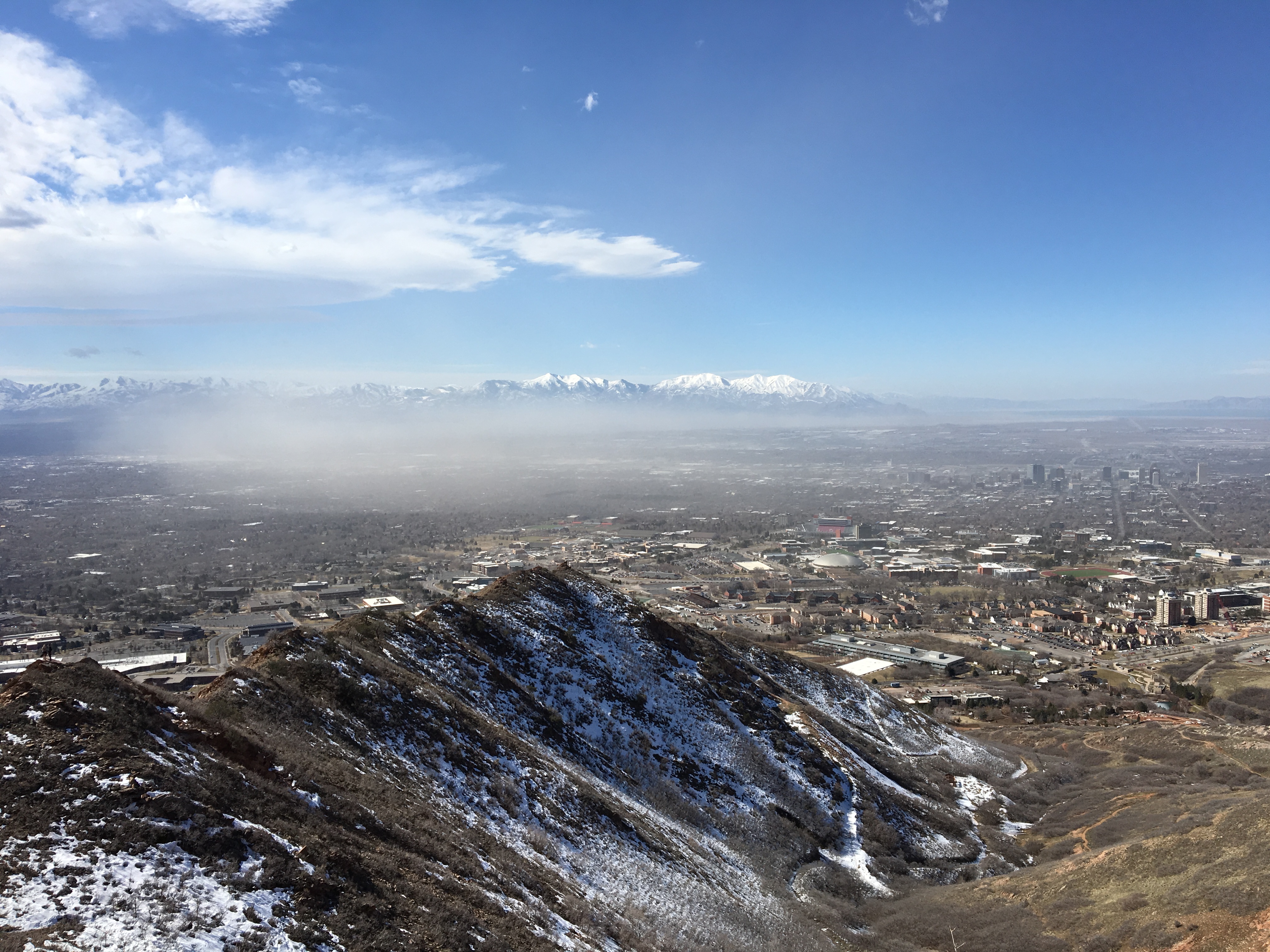 27 February 2016
12:19:12 MST
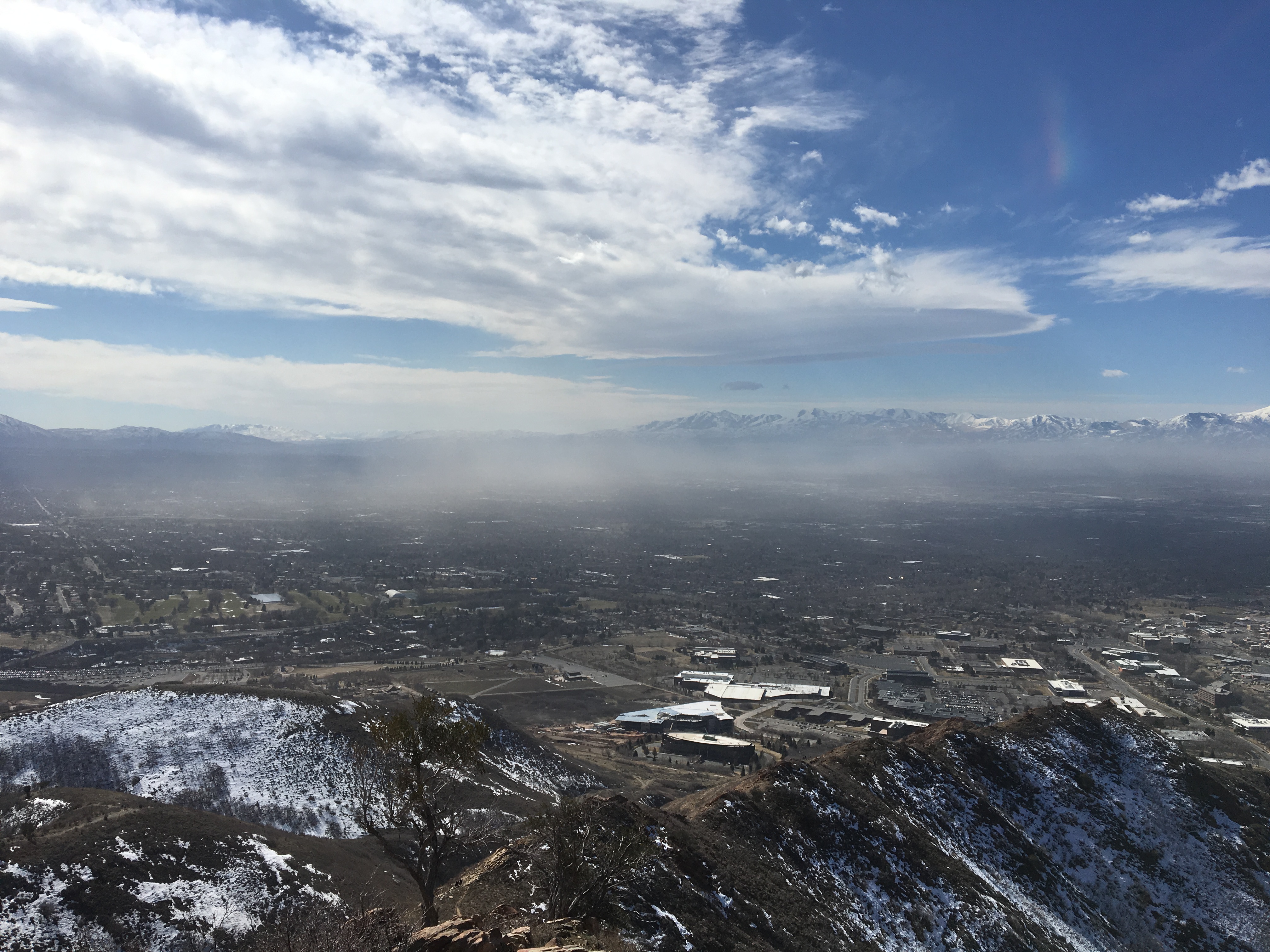 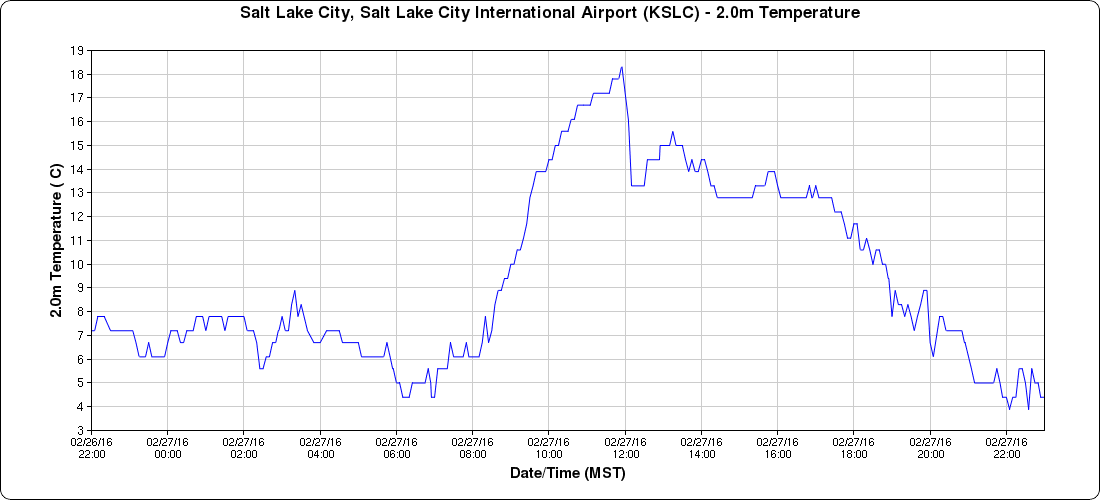 KSLC
Gusts
Wind Speed
Wind Direction
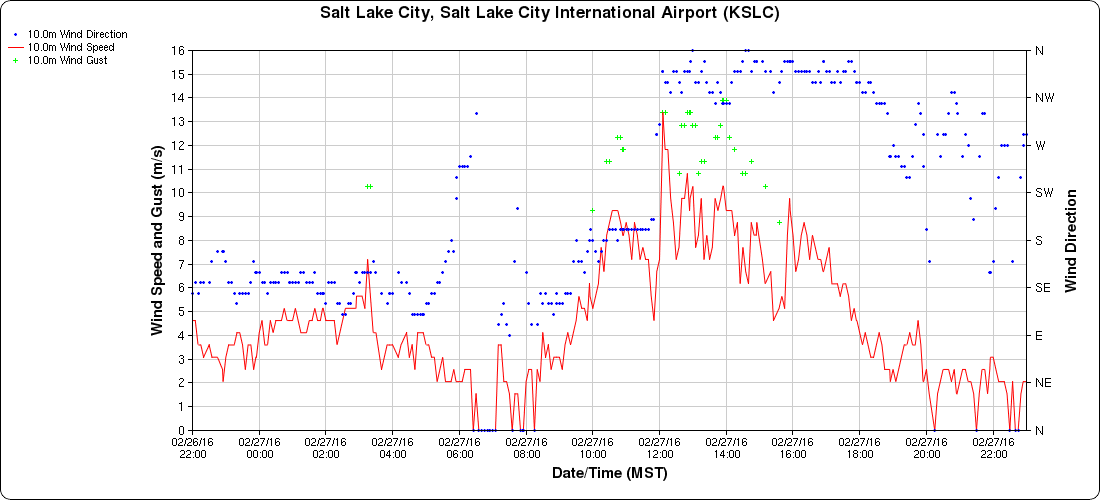 KSLC
Temperature
UDAQ Sensor
QHW - Hawthorne Elemetary
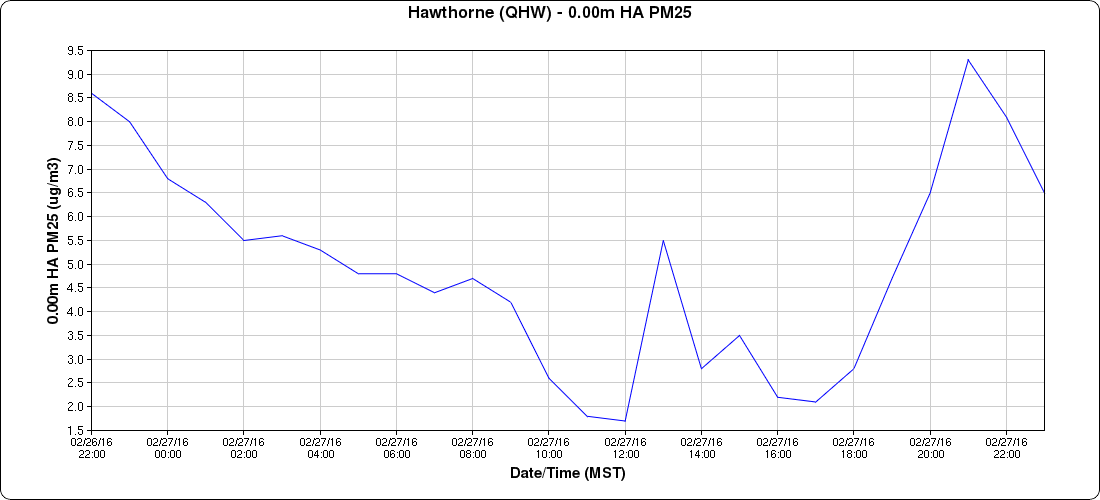 Hourly averages  < 10 μg m-3
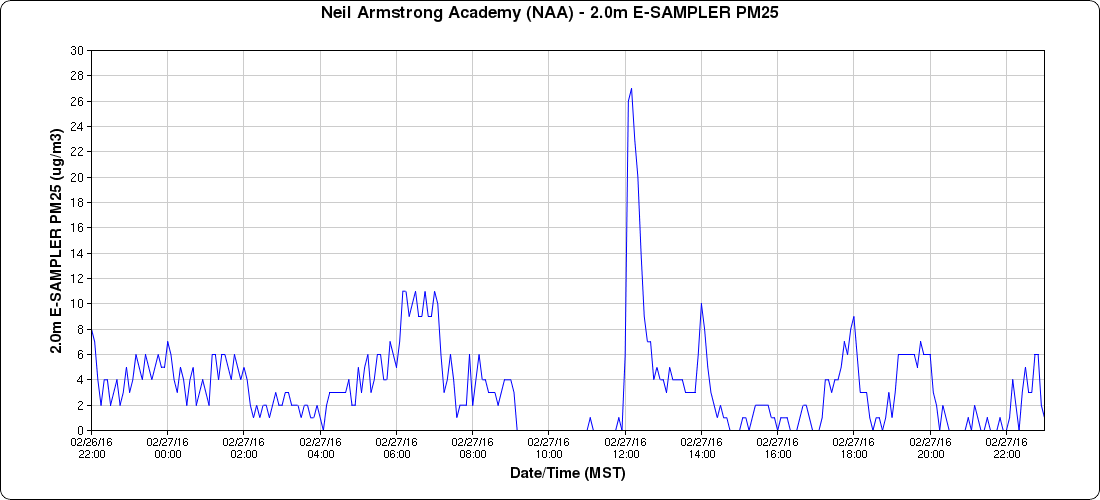 NAA
25 μg m-3
University of Utah , E-Sampler; PM2.5
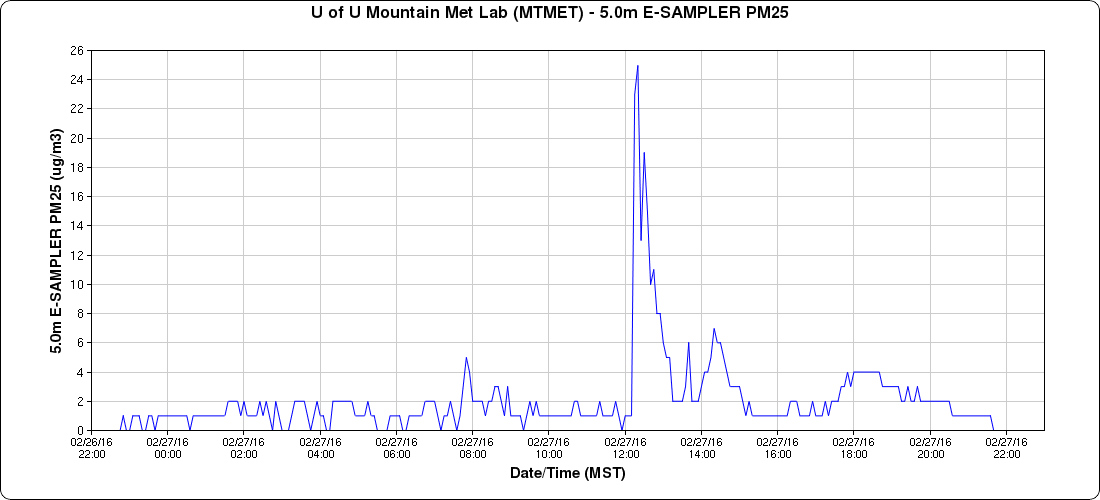 MTN
25 μg m-3
NAA
TRAX
E-Sampler on TRAX / UTA light rail
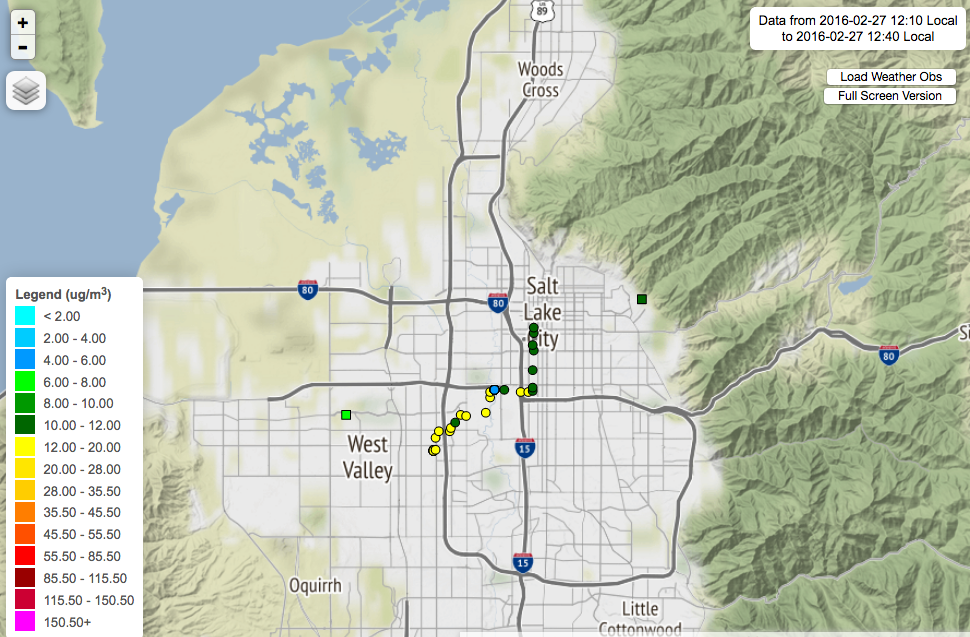 12:19 – 12:40 MST
http://meso2.chpc.utah.edu/aq/
LiDAR backscatter / LiDAR winds (near Hawthorne Elementary)
27 February 2016
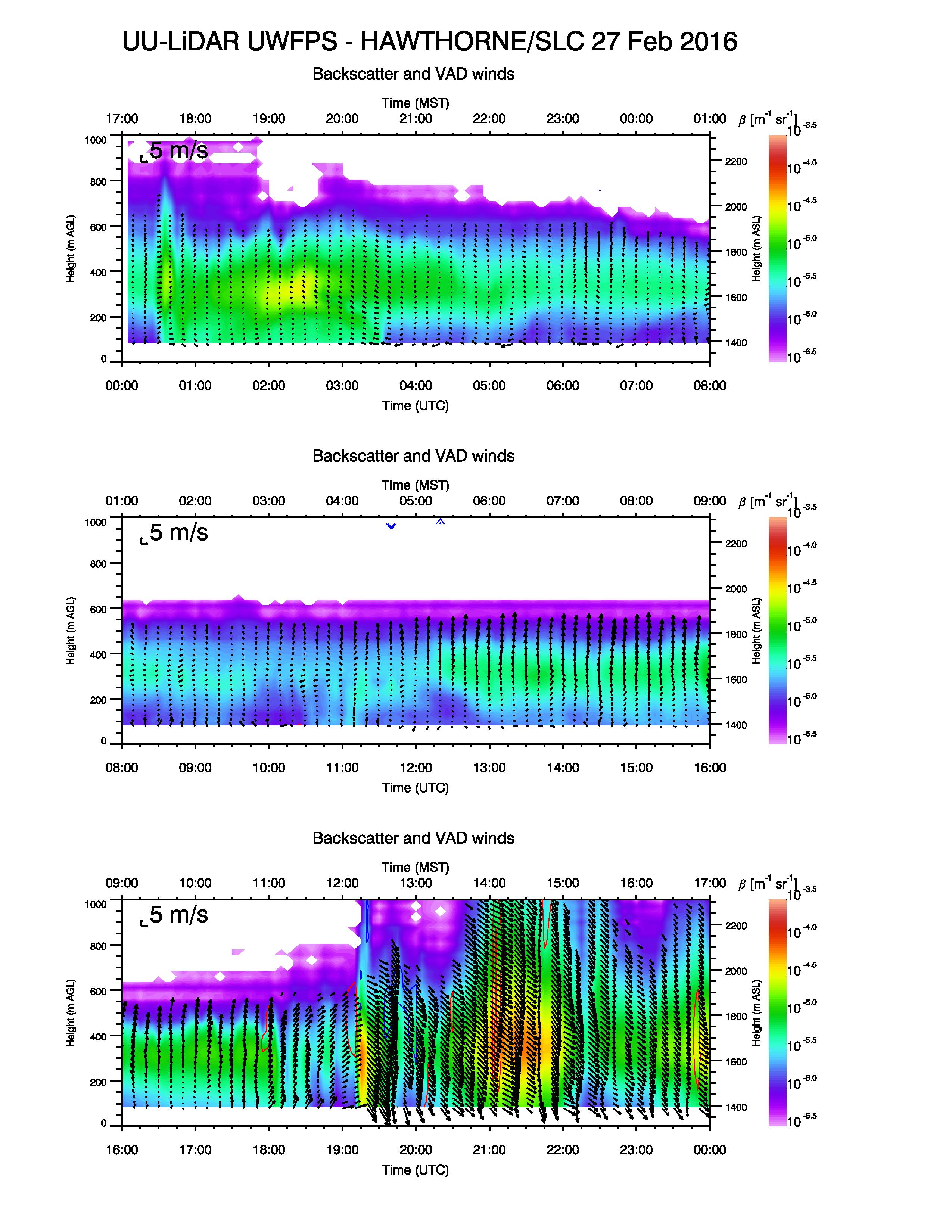 Combination of Ceilometer backscatter with LiDAR winds 
(near Hawthorne Elementary)
27 February 2016
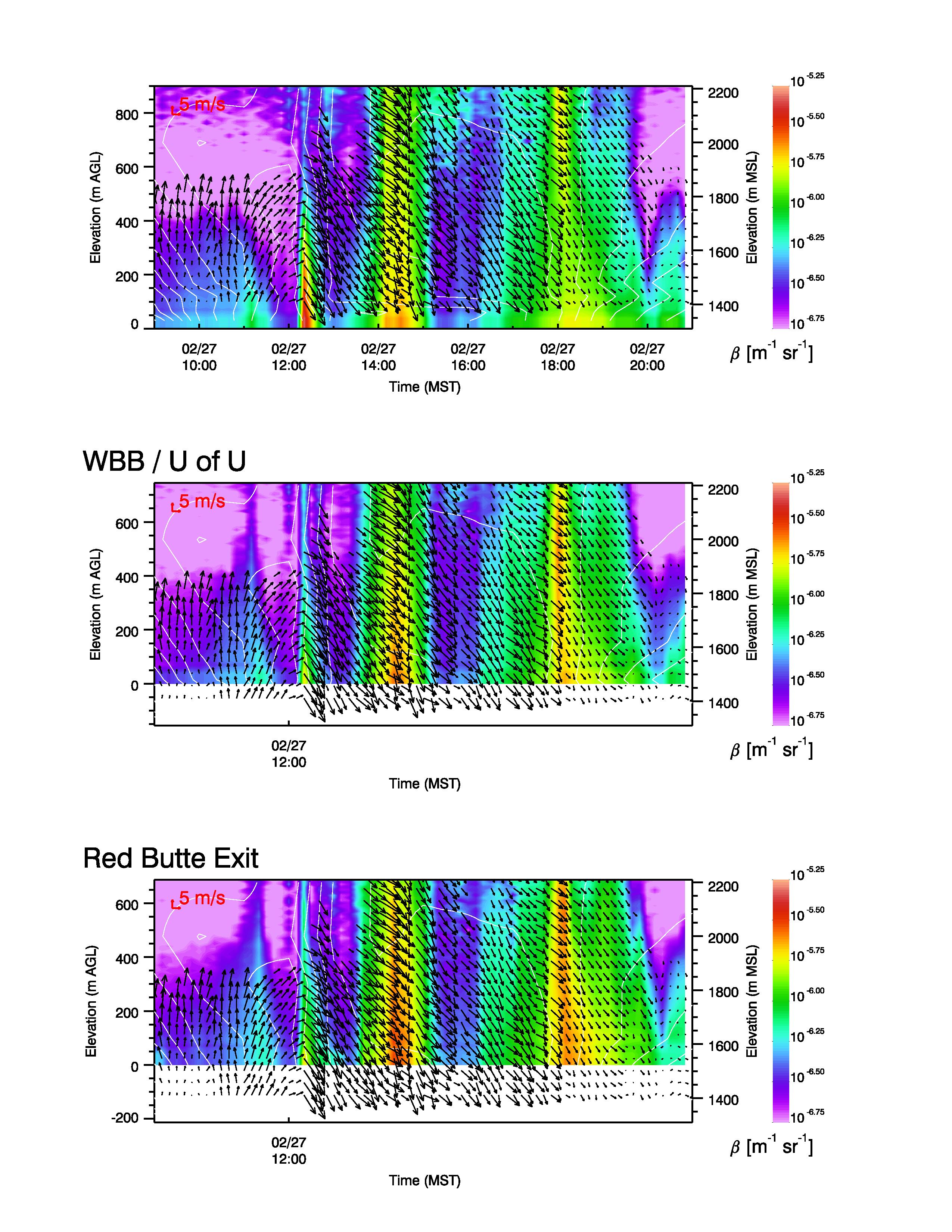 Combination of Ceilometer backscatter with LiDAR turbulence (sigma_w, vertical stares) 
(near Hawthorne Elementary)
27 February 2016
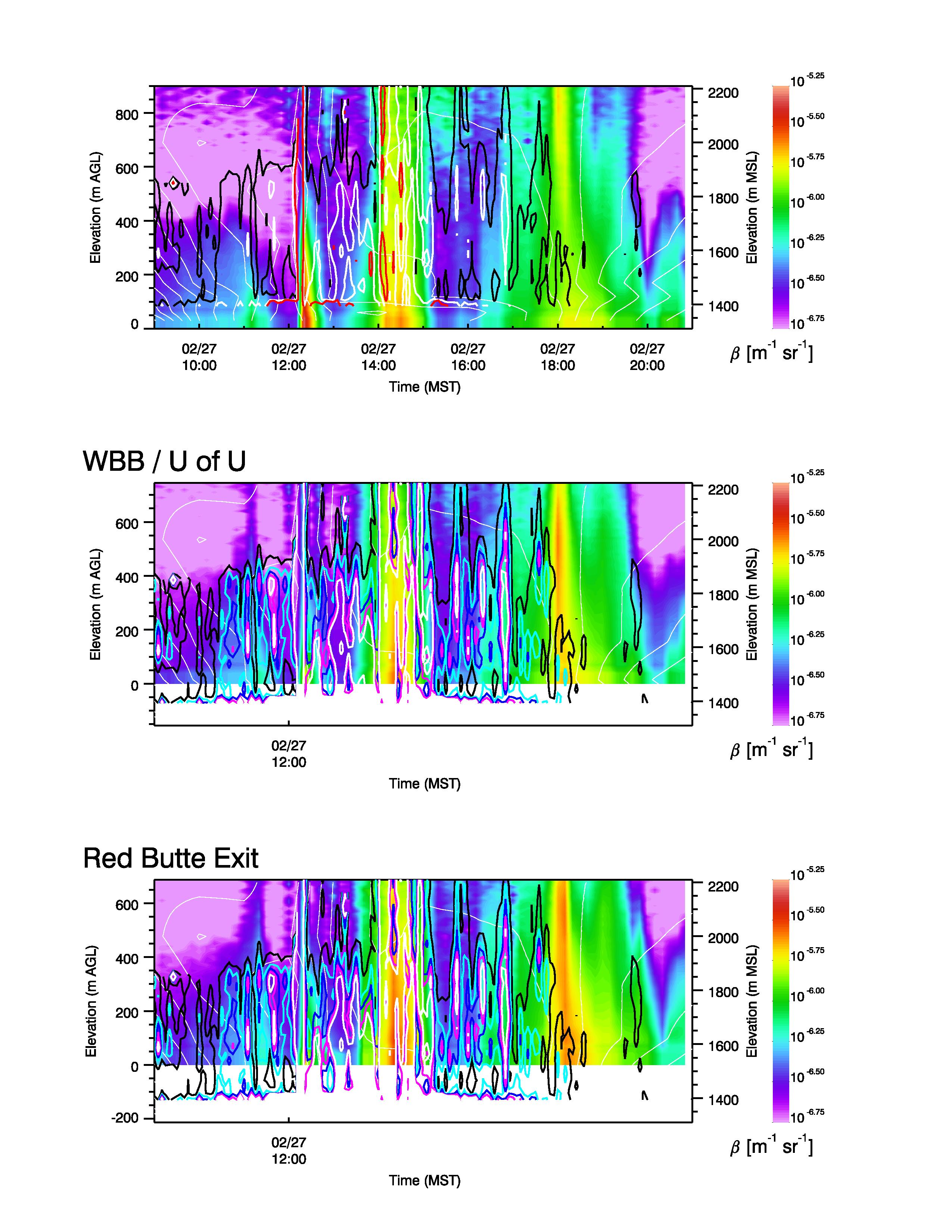 sigma_w ontours: 0.25 (black), 1 (white) and 2 m2 s-2  (red)